■PRICE CARD
カーヴ・ド・トゥルクハイム
　 リースリング　レゼルブ
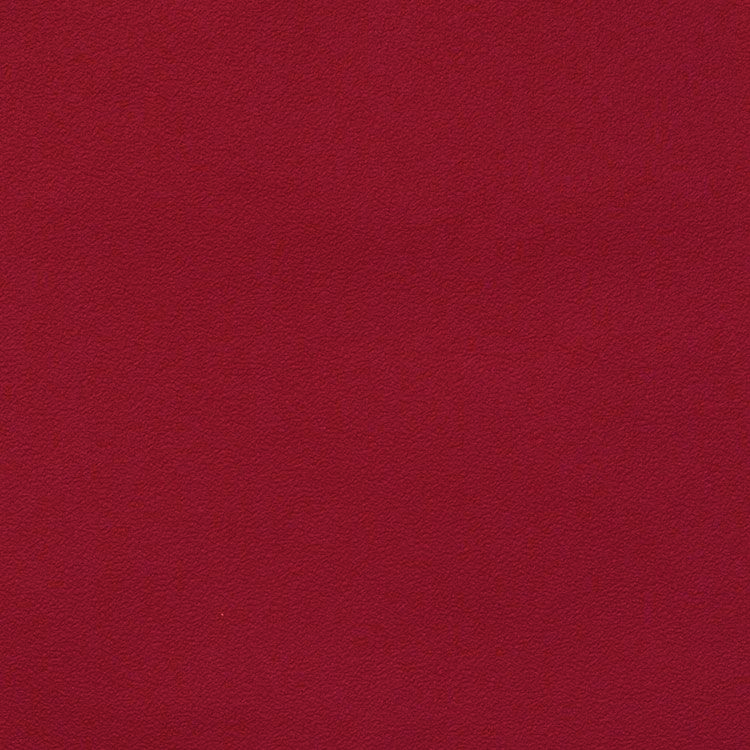 カーヴ・ド・トゥルクハイム
　 リースリング　レゼルブ
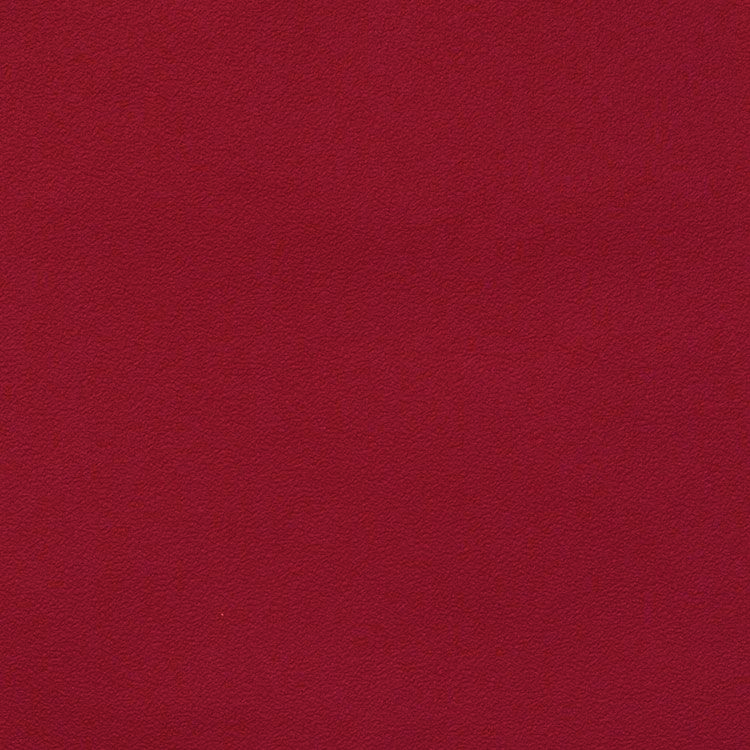 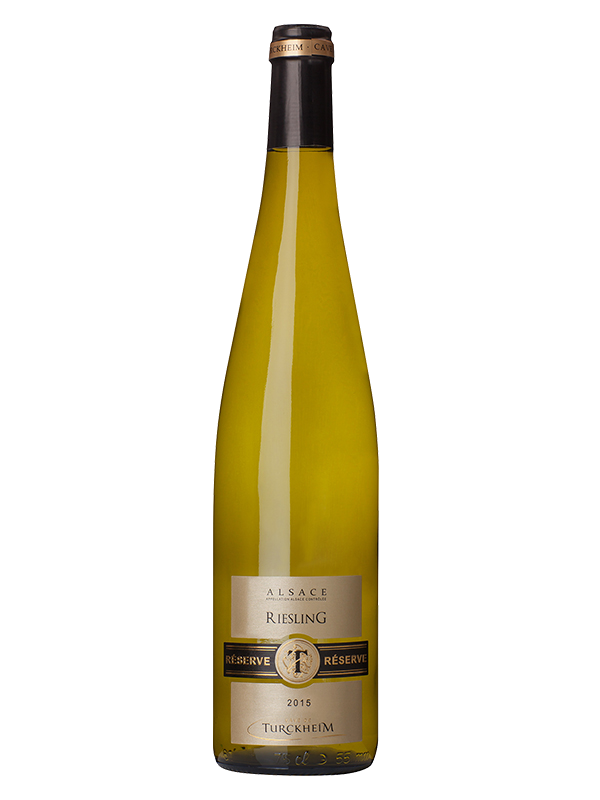 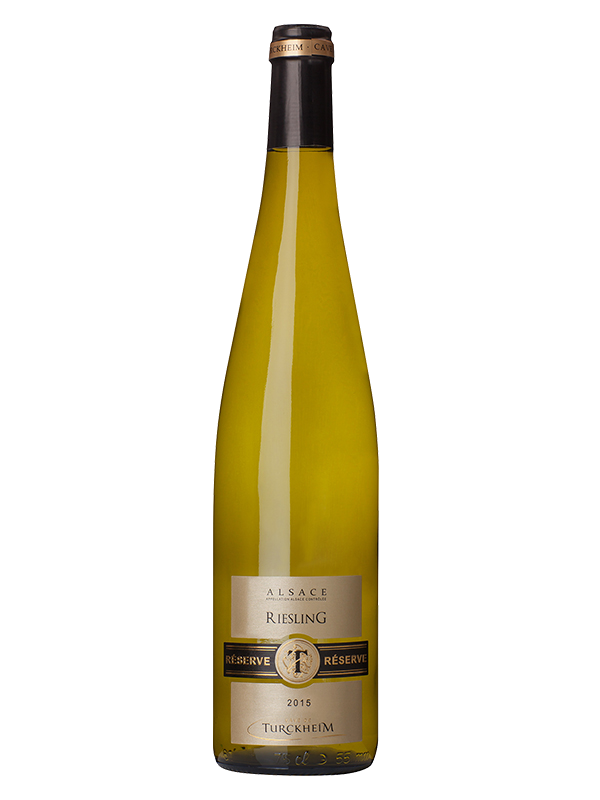 リースリングの真骨頂、アロマティックで芯のある味わい
リースリングの真骨頂、アロマティックで芯のある味わい
原産国：フランス/アルザス
生産者：カーヴ・ド・トゥルクハイム
品種　：リースリング
味わい：白・辛口・ライトボディ
原産国：フランス/アルザス
生産者：カーヴ・ド・トゥルクハイム
品種　：リースリング
味わい：白・辛口・ライトボディ
3,850
円 (税込)
希望小売価格
価格
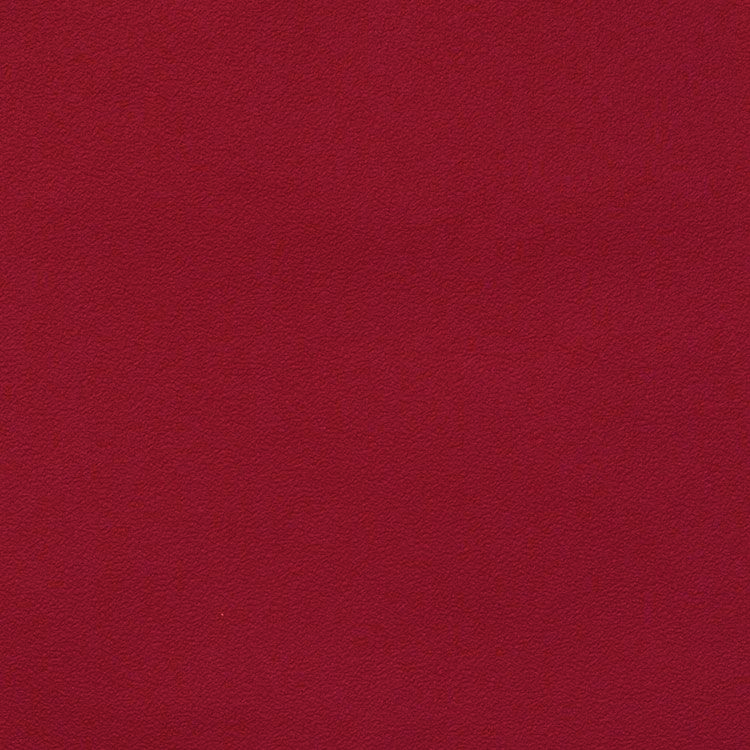 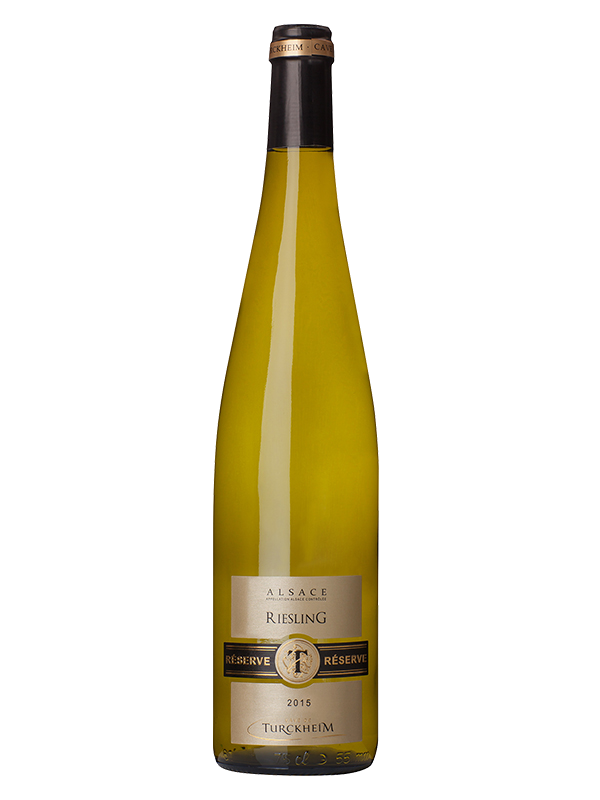 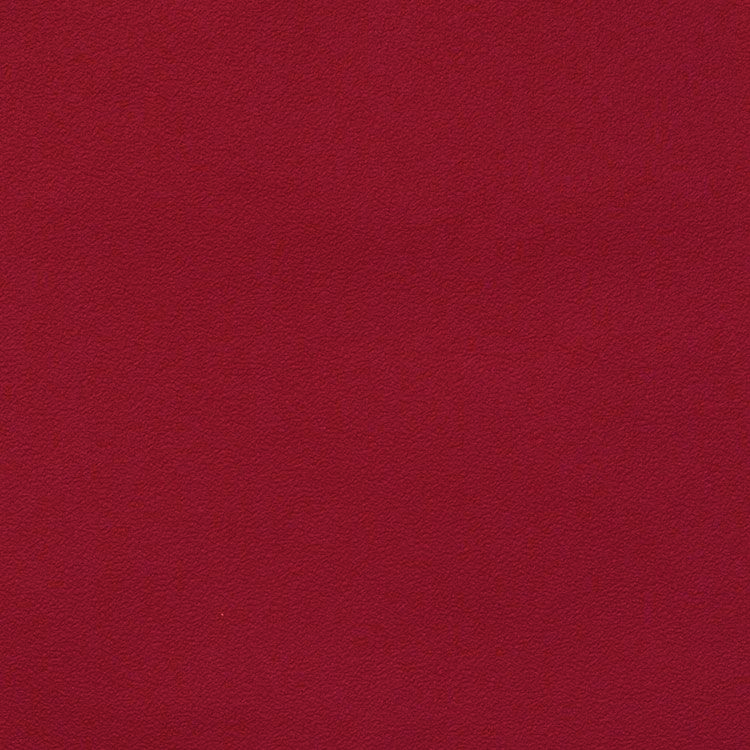 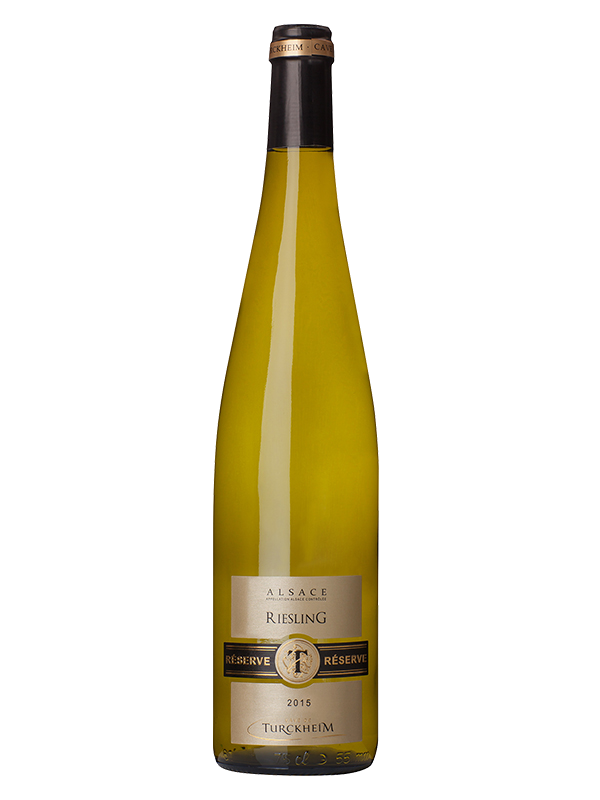 カーヴ・ド・トゥルクハイム
　 リースリング　レゼルブ
カーヴ・ド・トゥルクハイム
　 リースリング　レゼルブ
リースリングの真骨頂、アロマティックで芯のある味わい
リースリングの真骨頂、アロマティックで芯のある味わい
原産国　：フランス/アルザス
生産者　：カーヴ・ド・トゥルクハイム
品種　　：リースリング
味わい　：白・辛口・ライトボディ
原産国　：フランス/アルザス
生産者　：カーヴ・ド・トゥルクハイム
品種　　：リースリング
味わい　：白・辛口・ライトボディ
希望
小売
\3,500 (税込 \3,850)
価格
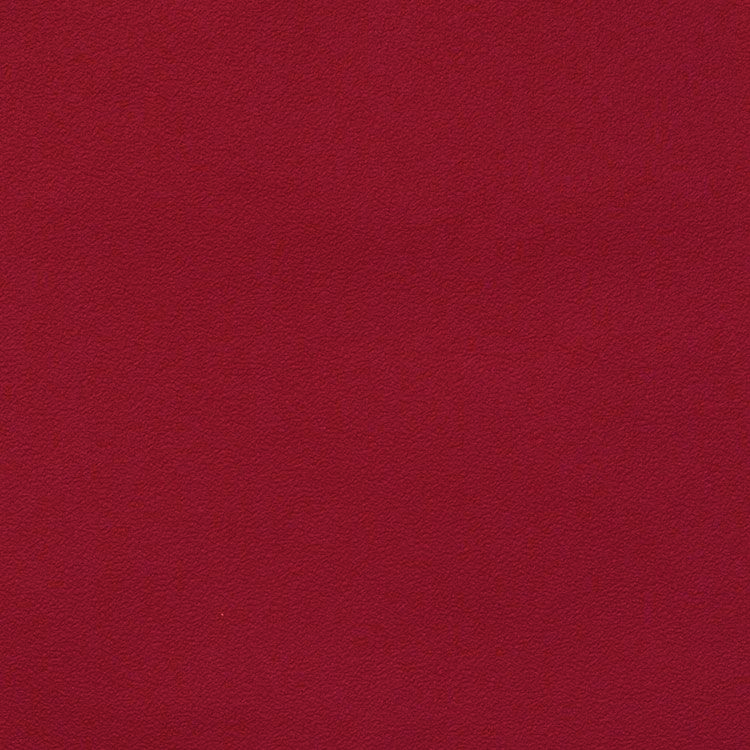 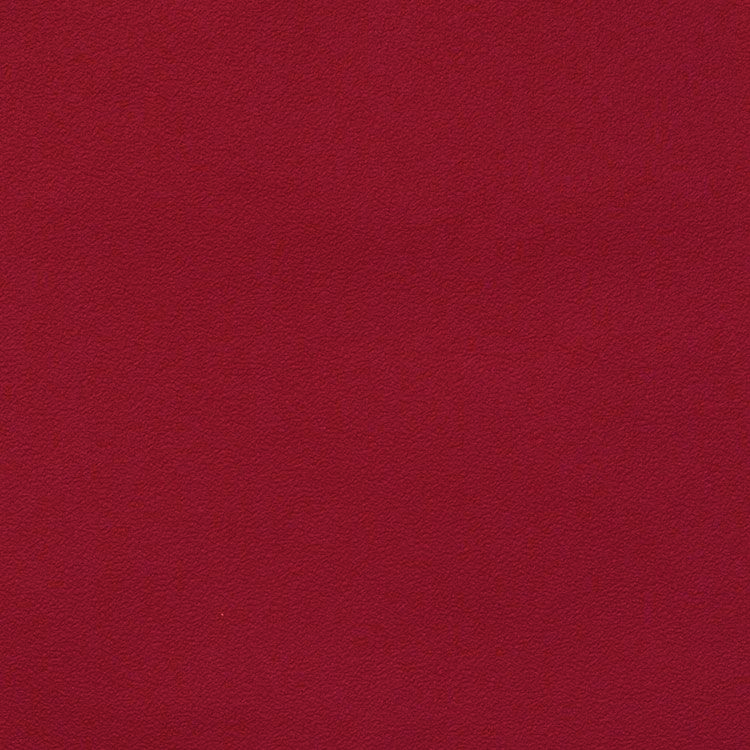 カーヴ・ド・トゥルクハイム
　 リースリング　レゼルブ
カーヴ・ド・トゥルクハイム
　 リースリング　レゼルブ
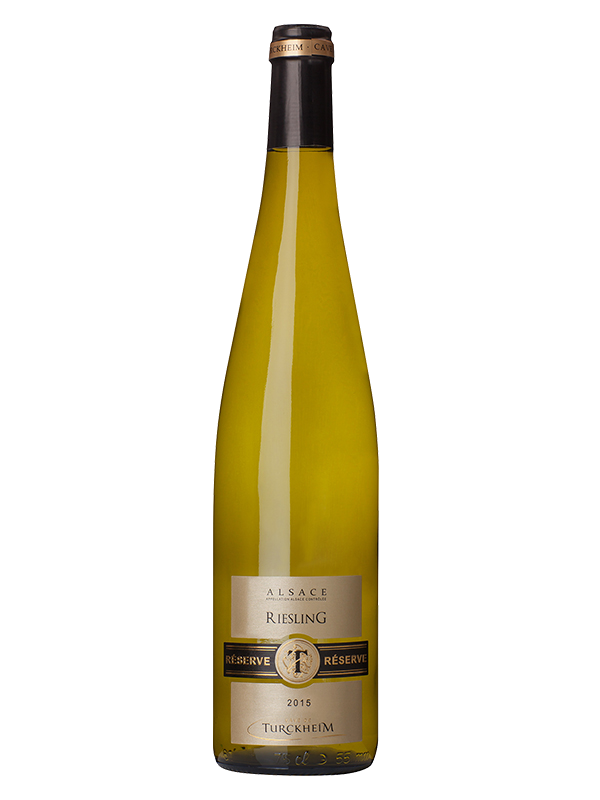 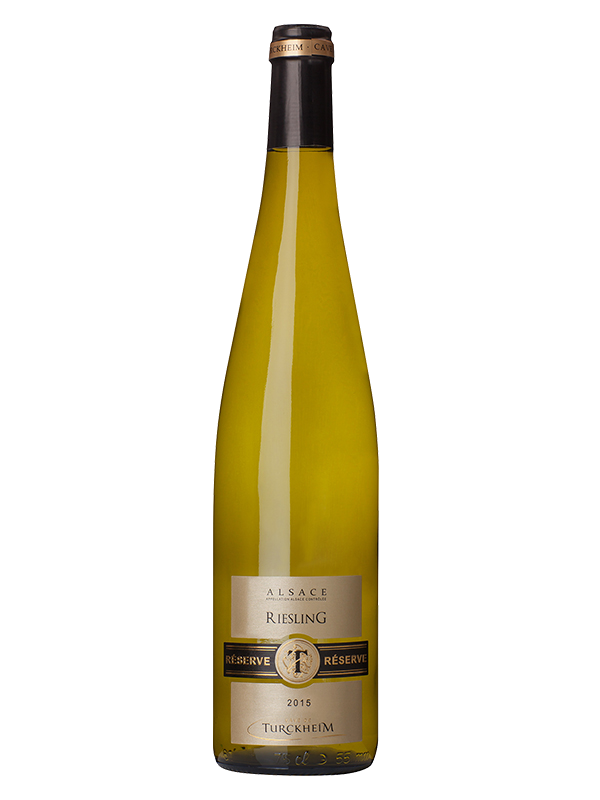 リースリングの真骨頂、アロマティックで芯のある味わい
リースリングの真骨頂、アロマティックで芯のある味わい
レモンやグレープフルーツといった溌溂とした酸に、鉱物のようながっちりとした芯、ほのかにクリスピーの印象が徐々に湧き出してくる奥行きのある味わいです。アルザス地方の郷土料理シュークルートはもちろんですが、家禽類の肉との相性は最高です。
レモンやグレープフルーツといった溌溂とした酸に、鉱物のようながっちりとした芯、ほのかにクリスピーの印象が徐々に湧き出してくる奥行きのある味わいです。アルザス地方の郷土料理シュークルートはもちろんですが、家禽類の肉との相性は最高です。
原産国　：フランス/アルザス
生産者　：カーヴ・ド・トゥルクハイム
品種　　：リースリング
味わい　：白・辛口・ライトボディ
原産国　：フランス/アルザス
生産者　：カーヴ・ド・トゥルクハイム
品種　　：リースリング
味わい　：白・辛口・ライトボディ
\3,500 (税込 \3,850)
希望
小売
価格